Curriculum
Week Commencing: 7.12.2020
This Week
Day 1: Ancient Egyptians (Pharaoh) 
Day 2: Ancient Egyptians (Tutankhamun) 
Day 3: PSHE 
Day 4: Music 
Day 5: Spanish
Day 1 Recap - People
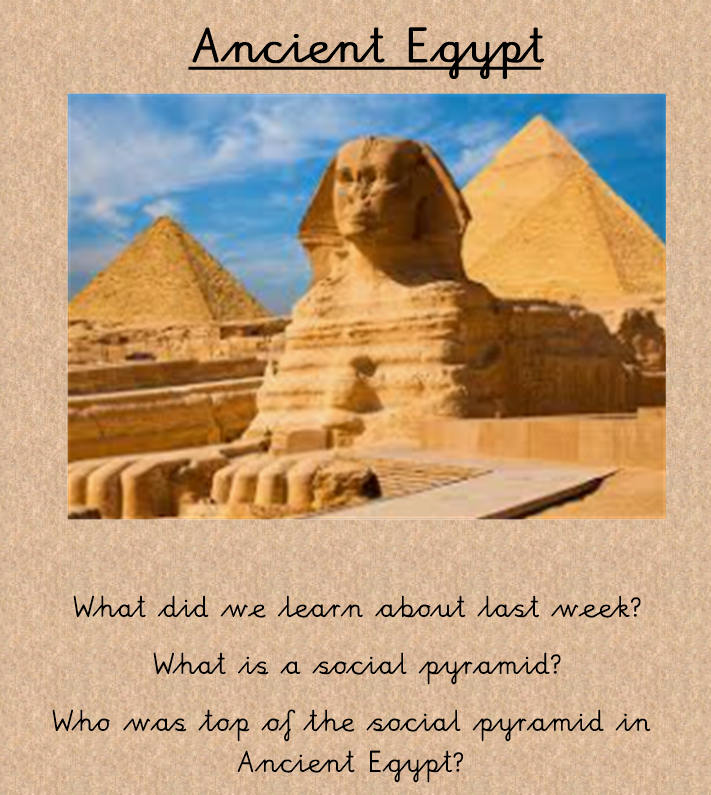 Pharaohs
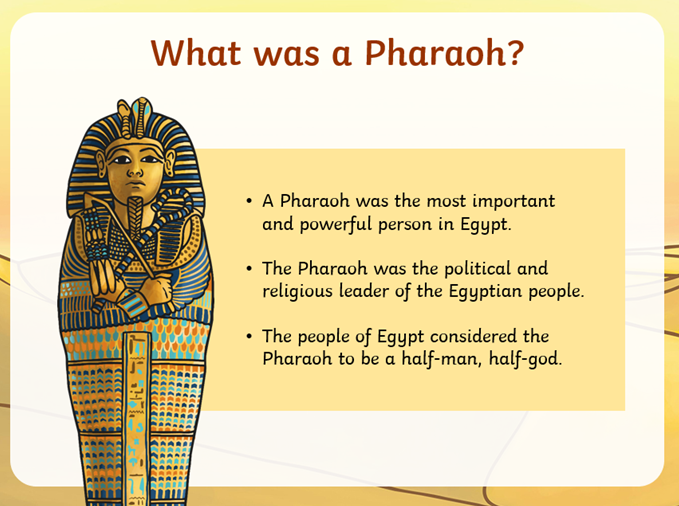 What facts do you know about Pharaohs?

Write them down in your home learning book.
Pharaohs
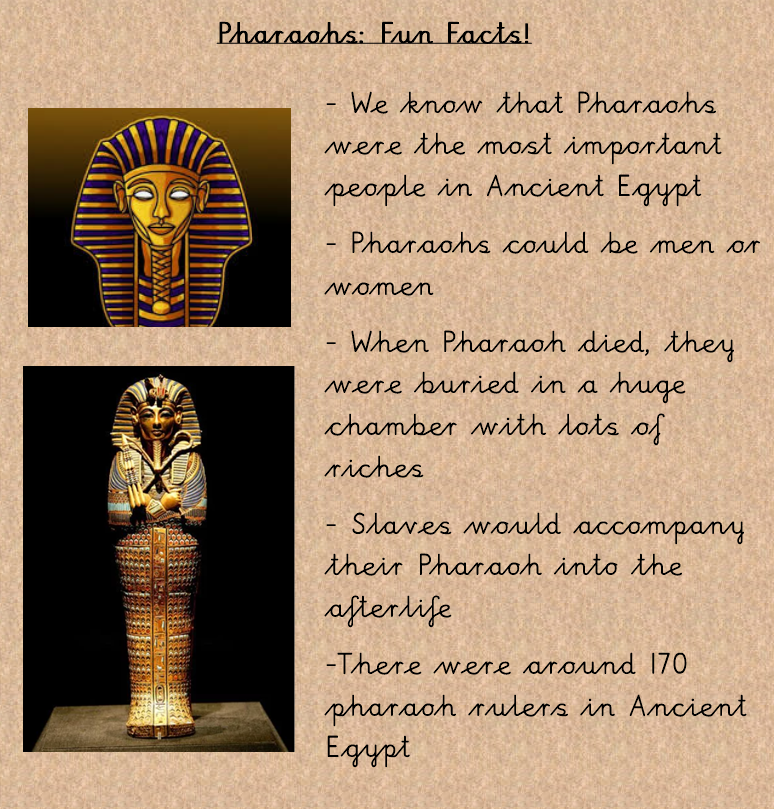 Did you know any of these?
Pharaohs
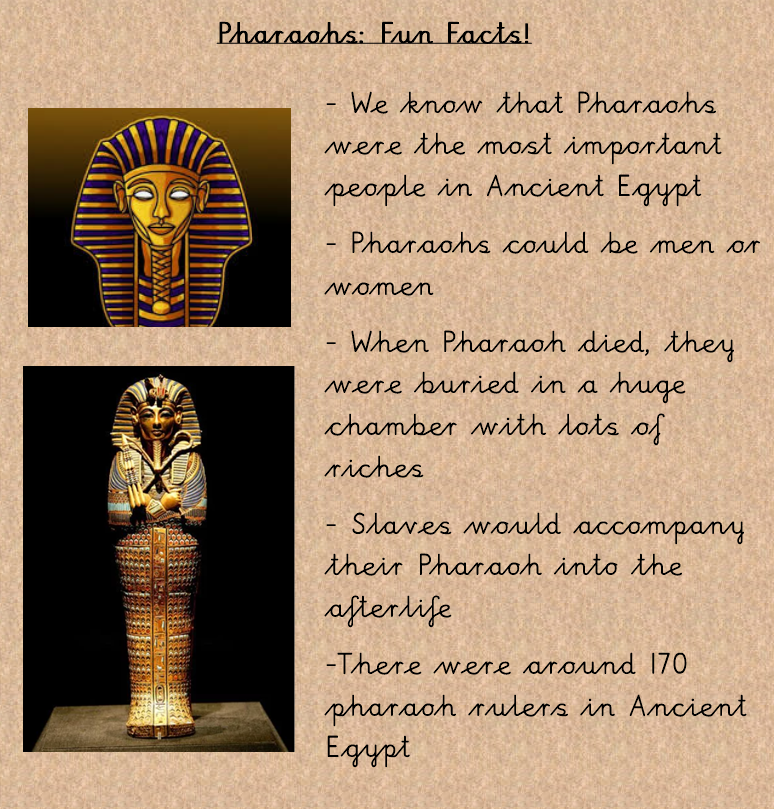 Did you know any of these?
Pharaohs
The afterlife and preparation for this was an important ritual for the Pharaoh.

TASK: What five things would you take with you if you were a pharaoh?

Explain your reasons and use a super sentence starter:

If I were Pharaoh, the five things I would take with me would be…
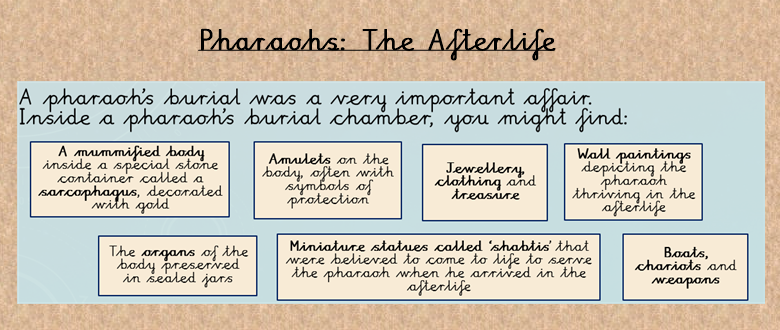 Pharaohs
TASK: Use the famous pharaoh cards to fill in key information on the table. Copy the table below into your home learning book.
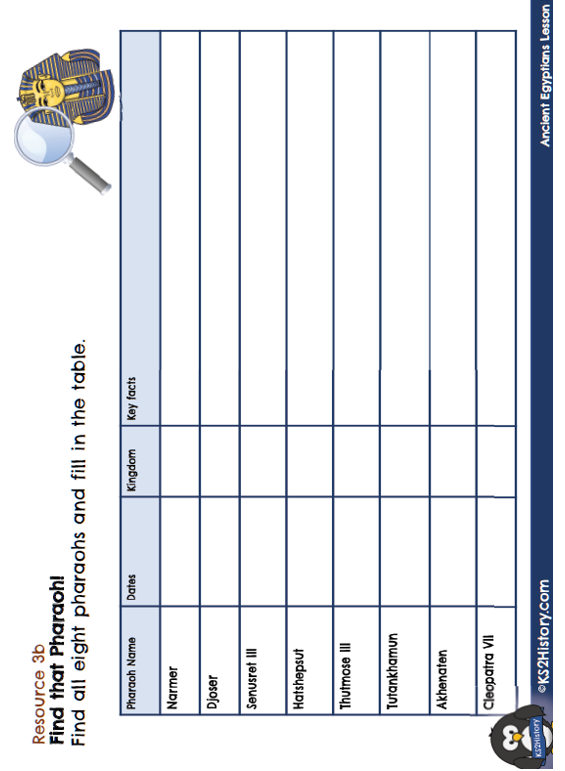 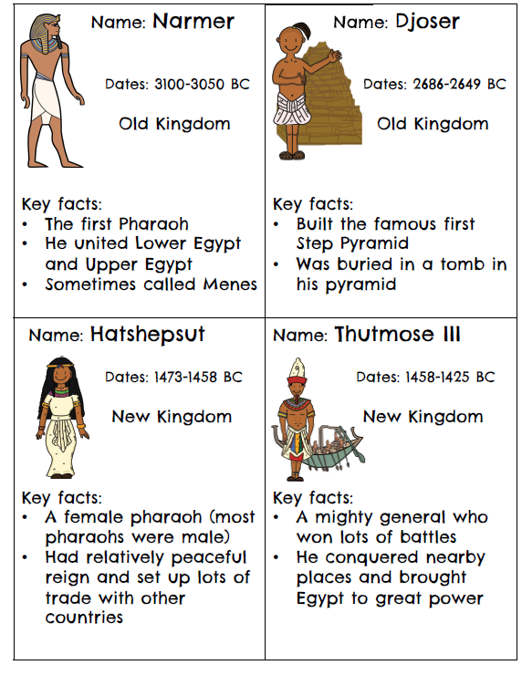 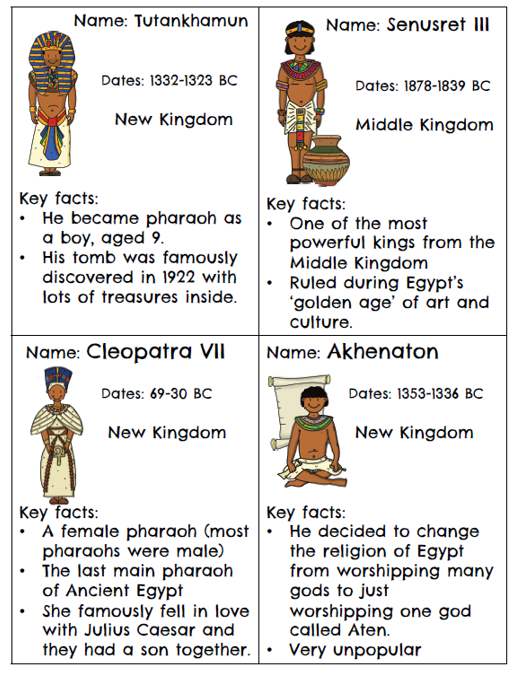 Day 2 – Ancient Egyptians
In the previous session we learnt about the pharaoh, their role and why
 they were important.

What ritual was important?
Why might there be problems taking 
 riches to the Afterlife?
Today we will learn about famous pharaohs – can you name one?
Pharaohs
Let’s be historians and use some sources to help us to think about some questions.
A source is something we use in history, that helps give us information, they are primary and secondary. How can you find out what this means? What does each source tell you?
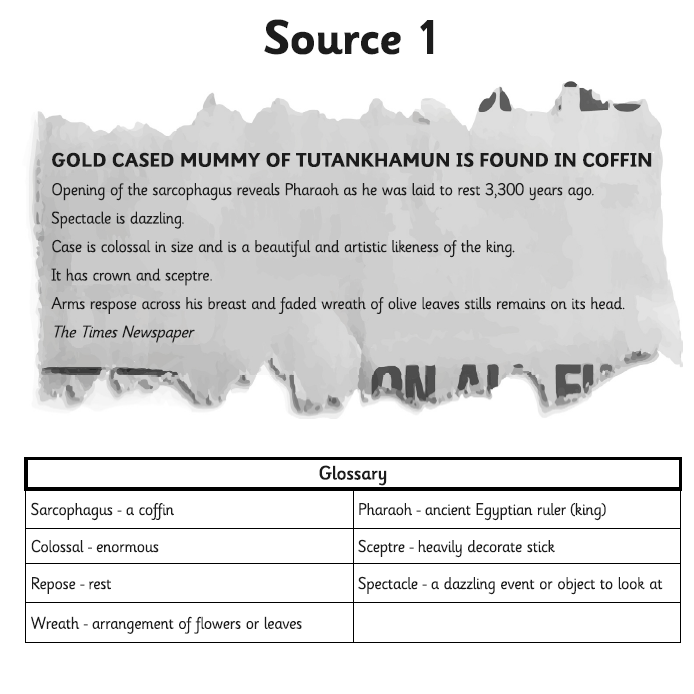 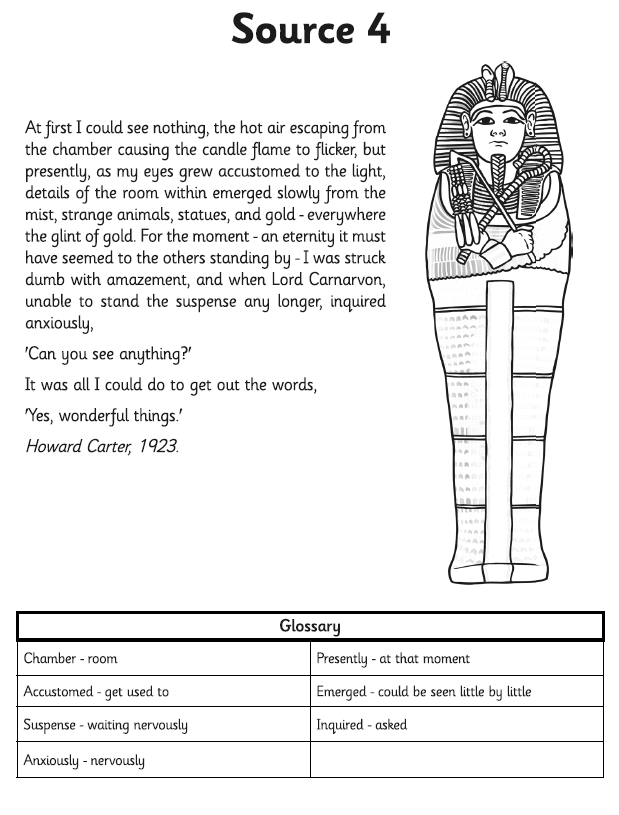 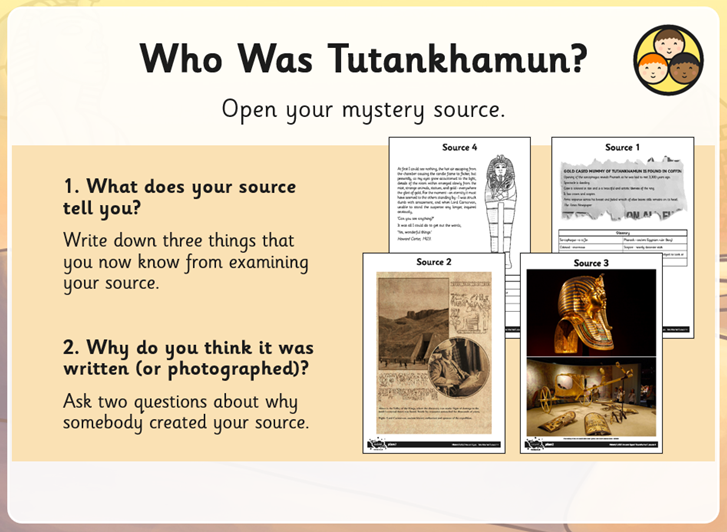 Tutankhamun
This is the most famous pharaoh in Ancient Egypt, Tutankhamun took the throne when he was 9 years old and reigned for 9 years until his death aged 18. 
His tomb was discovered by a group of archaeologists in 1922. 

Let’s look at your sources and some more, what did you think the purpose of your source was?
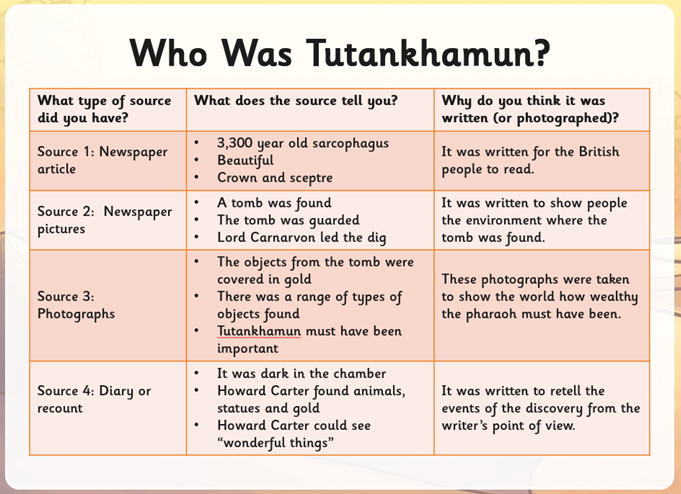 Tutankhamun
Here is some information about the discovery of Tutankhamun and a diary entry from Howard Carter, the man who lead the group of archaeologists.
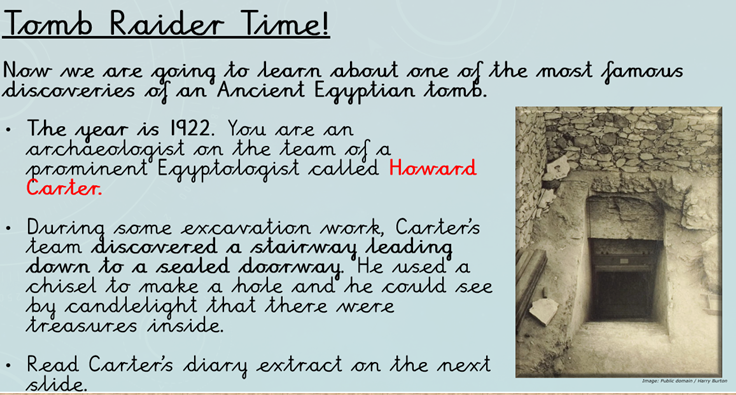 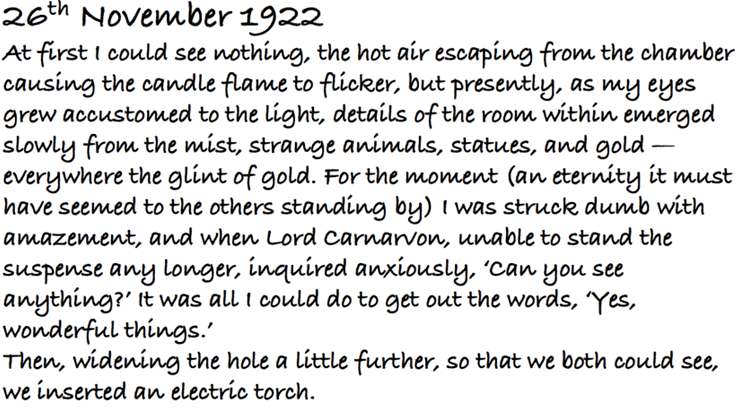 How might you have been feeling at this time?
The Discovery
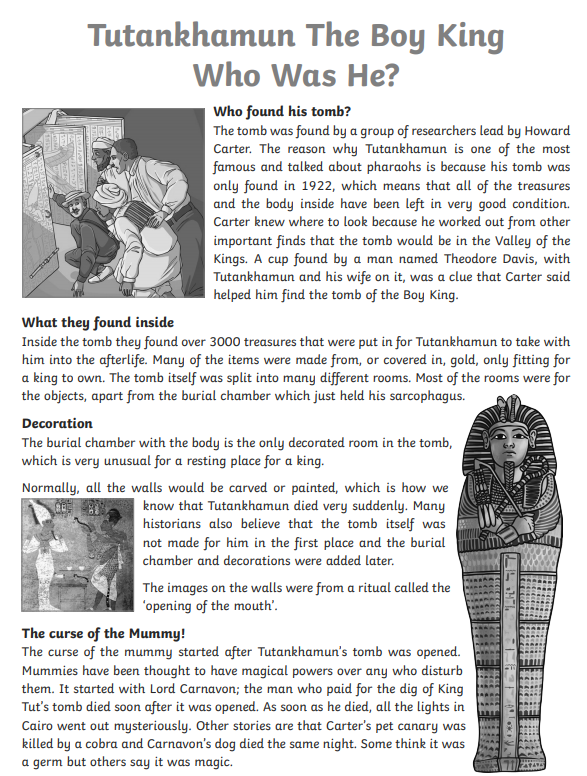 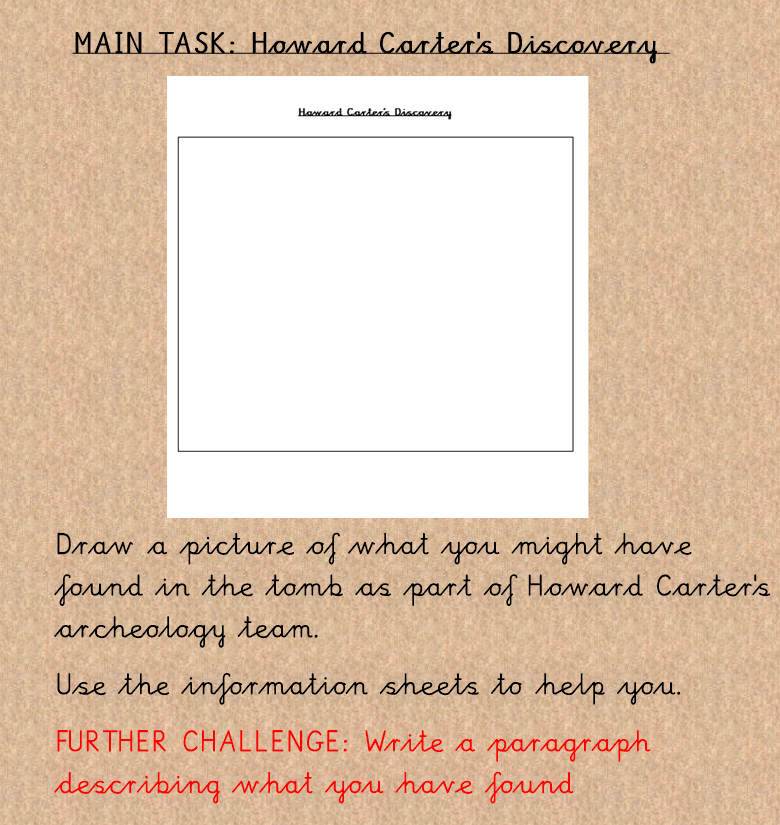 Day 3 – PSHE Friendship
Day 3 – PSHE Friendship
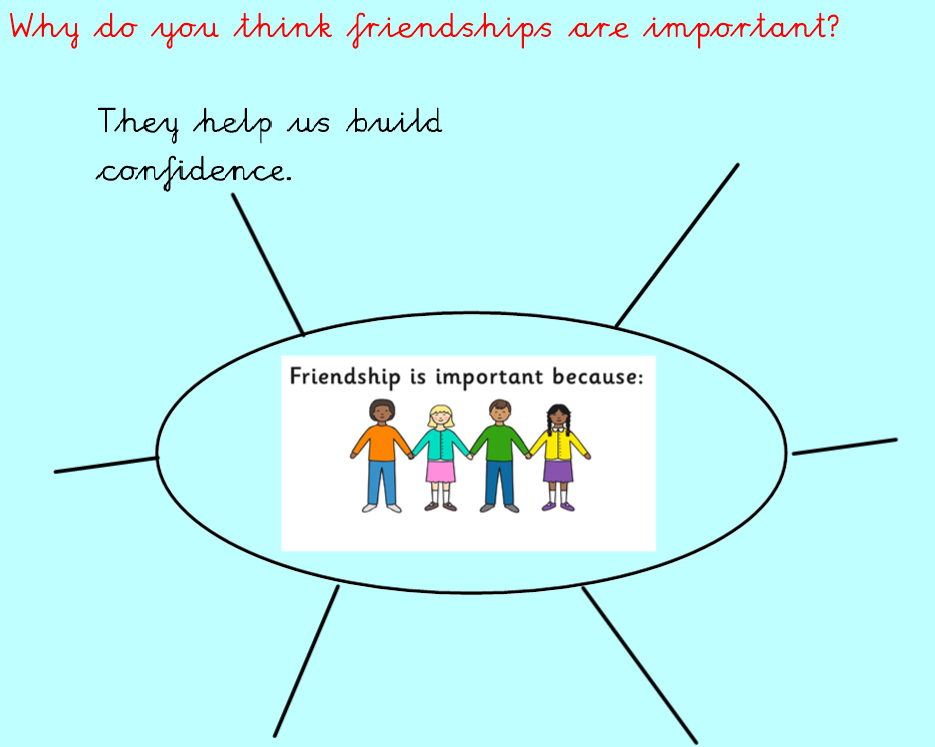 Copy the diagram into your books and think about your friendships are important to you.
Day 3 – PSHE Friendship
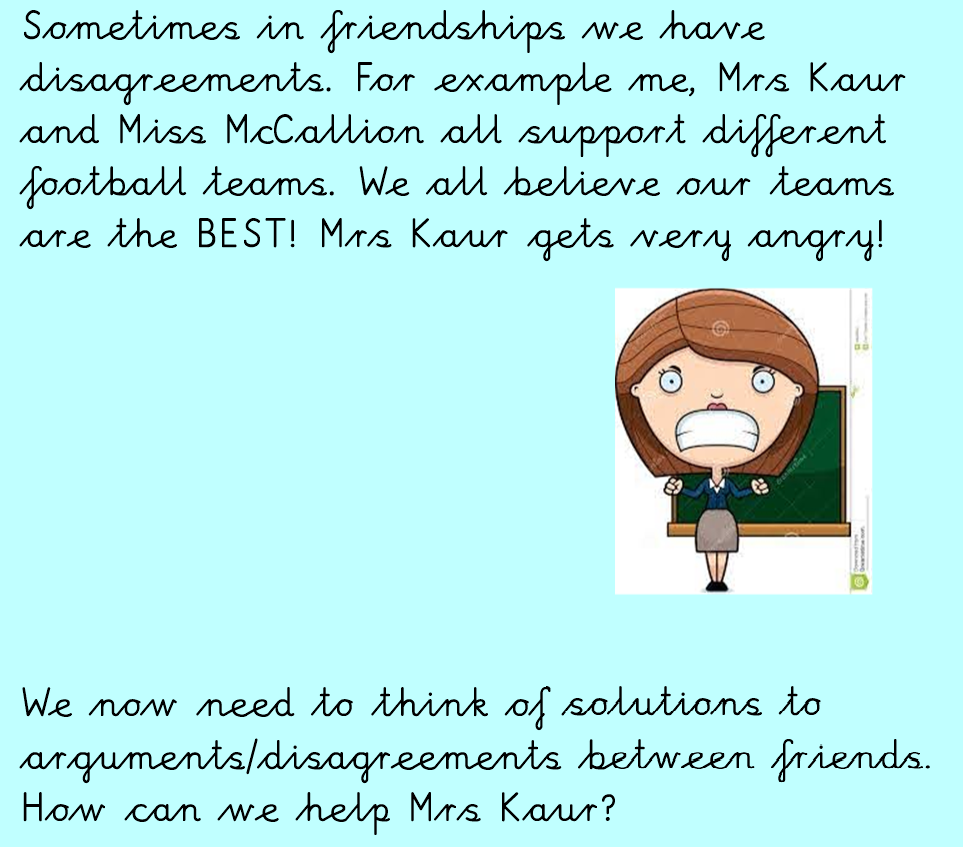 Think of some ways we can help Mrs Kaur and write them into your home learning books.
Day 3 – PSHE Main Task
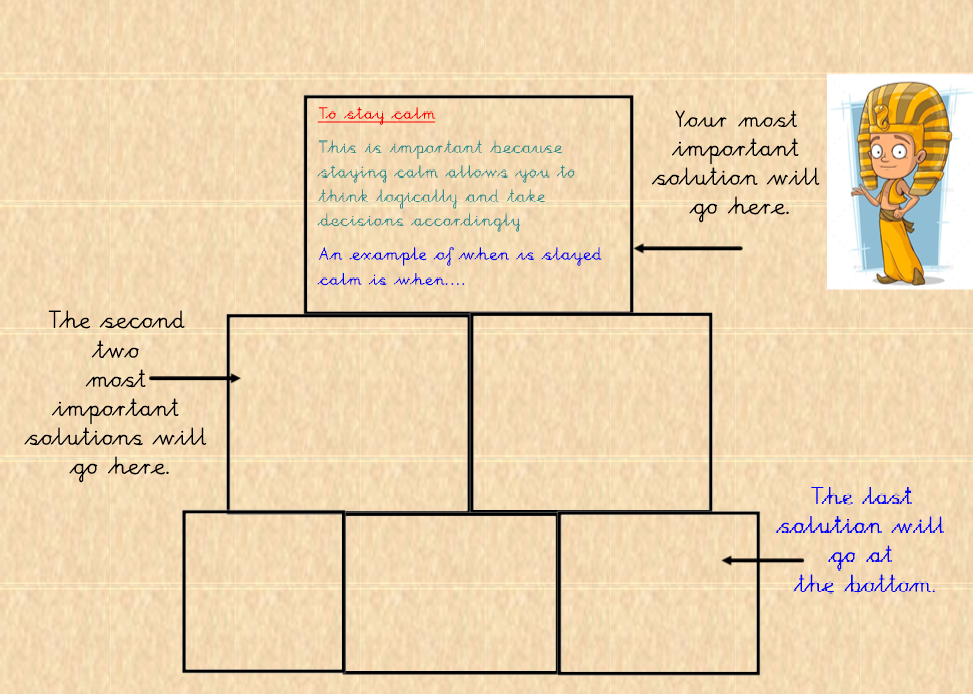 Copy the table into your books USING A RULER.
Think about solutions to resolve problems, your most important will go at the top.
Day 4 – Music
Can you remember …


What is rhythm? Why is it important in music?
https://www.youtube.com/watch?v=BogW-2X_X6k
Recap – Can you remember verse 4?
Practise verse 4 and then play the You Tube video.

What moves can you add that reflect the rhythm?

Can you find the pulse?
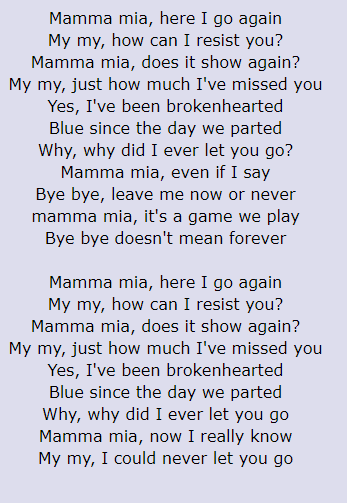 Day 5 – Spanish
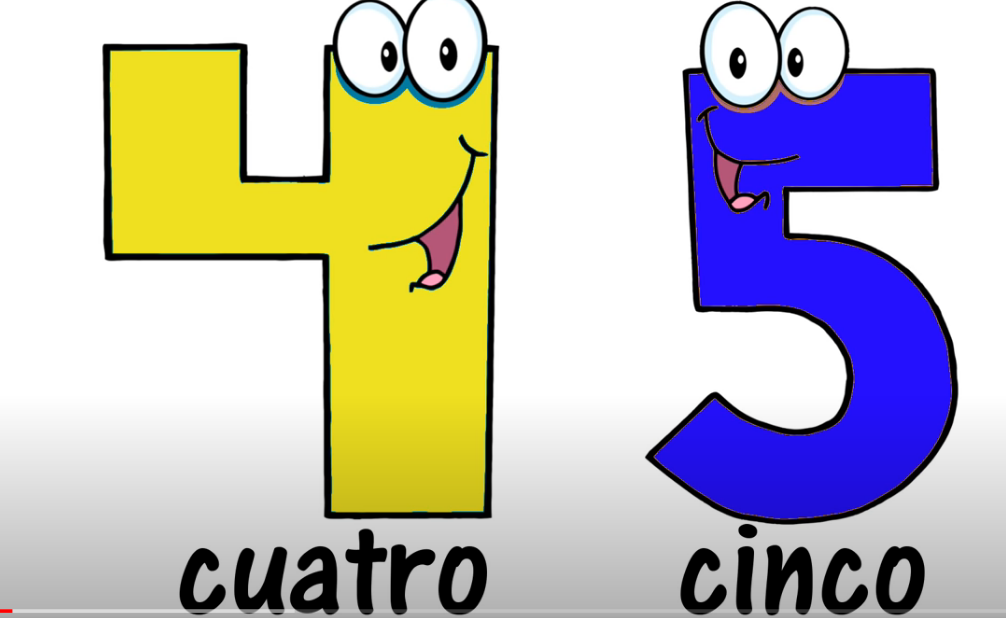 Warm up! Count to 20 in Spanish! Watch the video to help you to remember the numbers!

VAMOS!

https://www.youtube.com/watch?v=zzhHrQbHZMA
Day 5 – Spanish
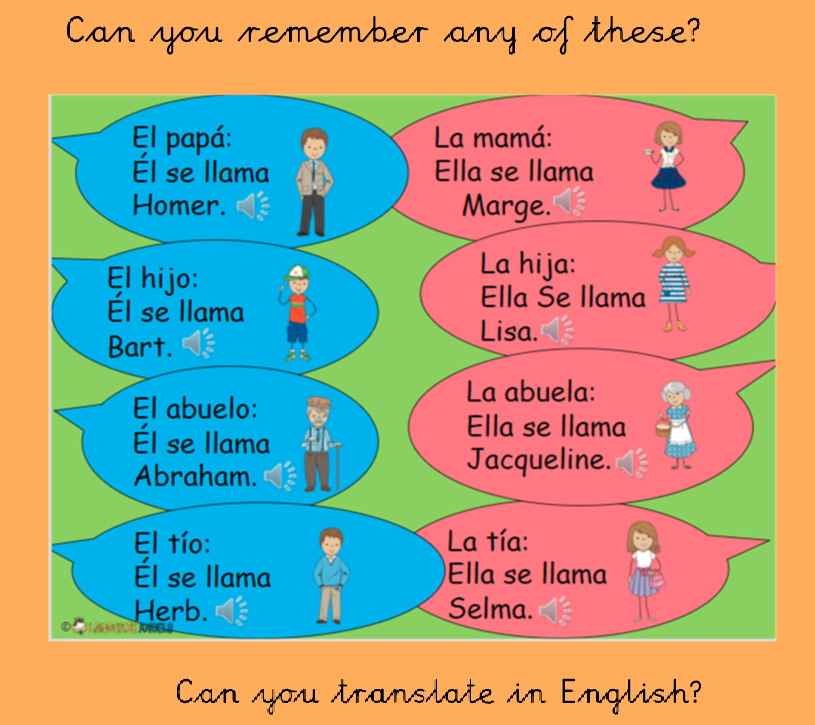 Day 5 – Spanish
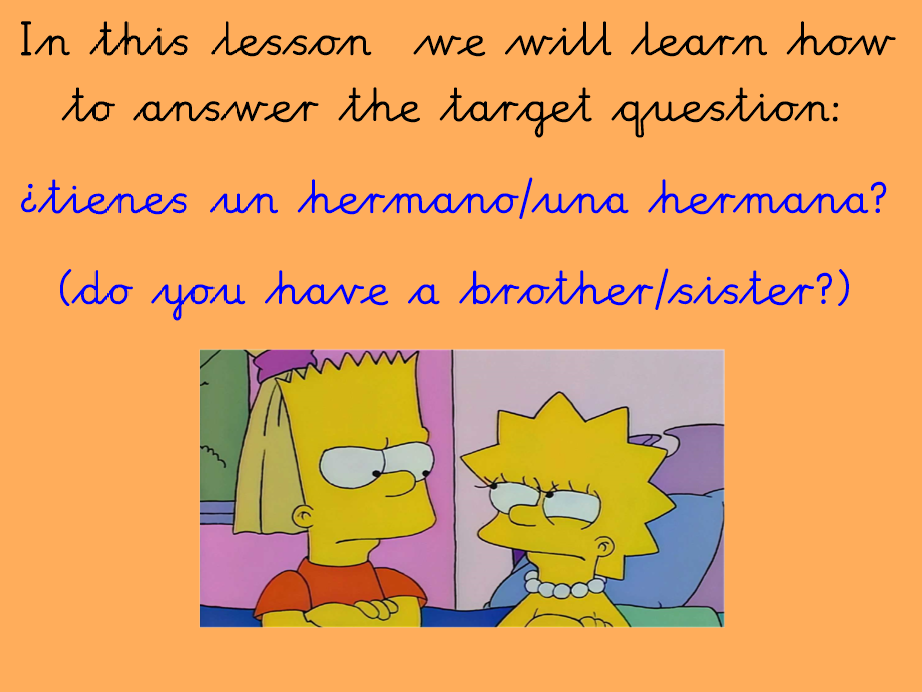 Day 5 – Spanish
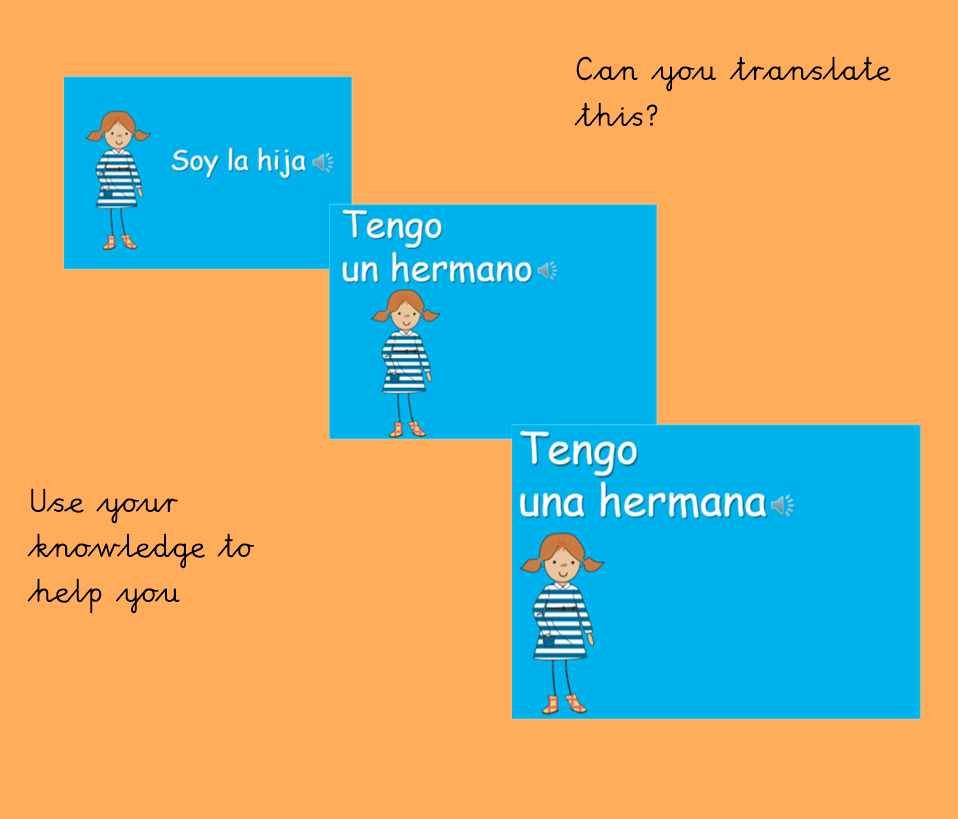 Day 5 – Spanish
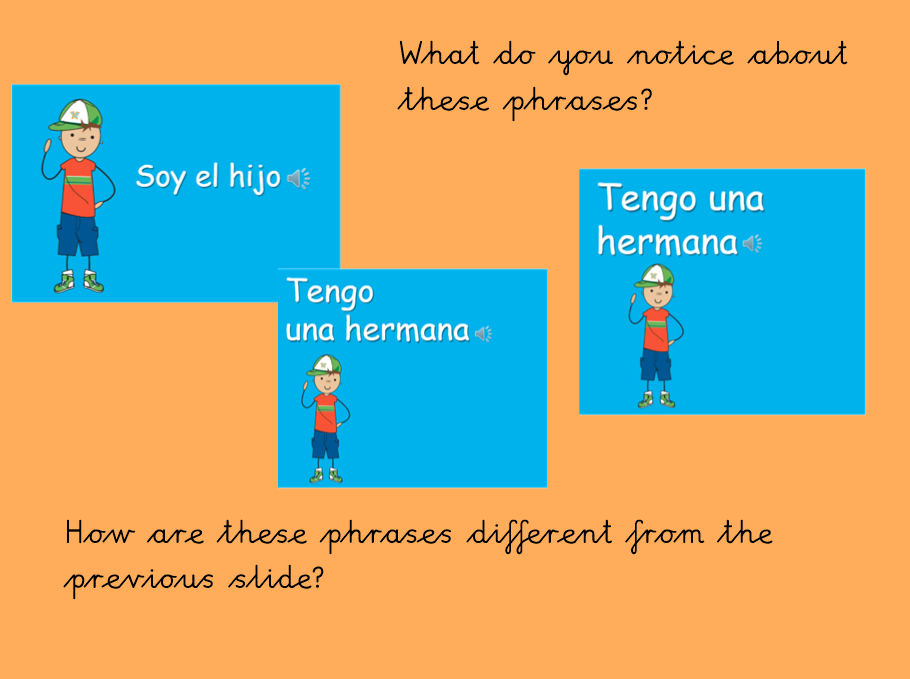 Day 5 – Spanish – Task
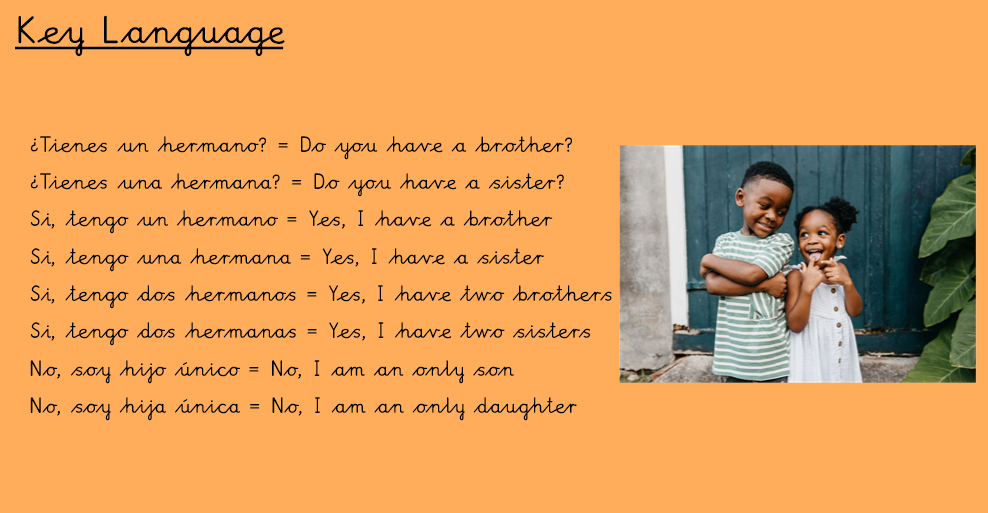 Use the vocabulary here to introduce your family.
Draw a picture of your family and use the language to describe them. 
Your title is: 
Tienes un hermono/una hermana.

You write: Si, tengo un/una hermano/hermana.
FURTHER CHALLENGE:
Can you say what the names of your siblings are? 
El se llama/Ella se llama